Ungdomsenkäten Om mig
Resultat om ungdomars hälsa och livsstil 2014-2024
Dagens tema, 2016-01-01, Förnamn Efternamn
Är du nyfiken på resultat för din skola?
Det här bildspelet visar ett urval av resultat på länsnivå. 

Om du istället vill visa resultat för din skola kan du söka fram och kopiera egna diagram i webbtjänsten Status Östergötland 
Du hittar även resultat och rapporter på ungdomsenkätens hemsida: https://www.regionostergotland.se/ommig
2
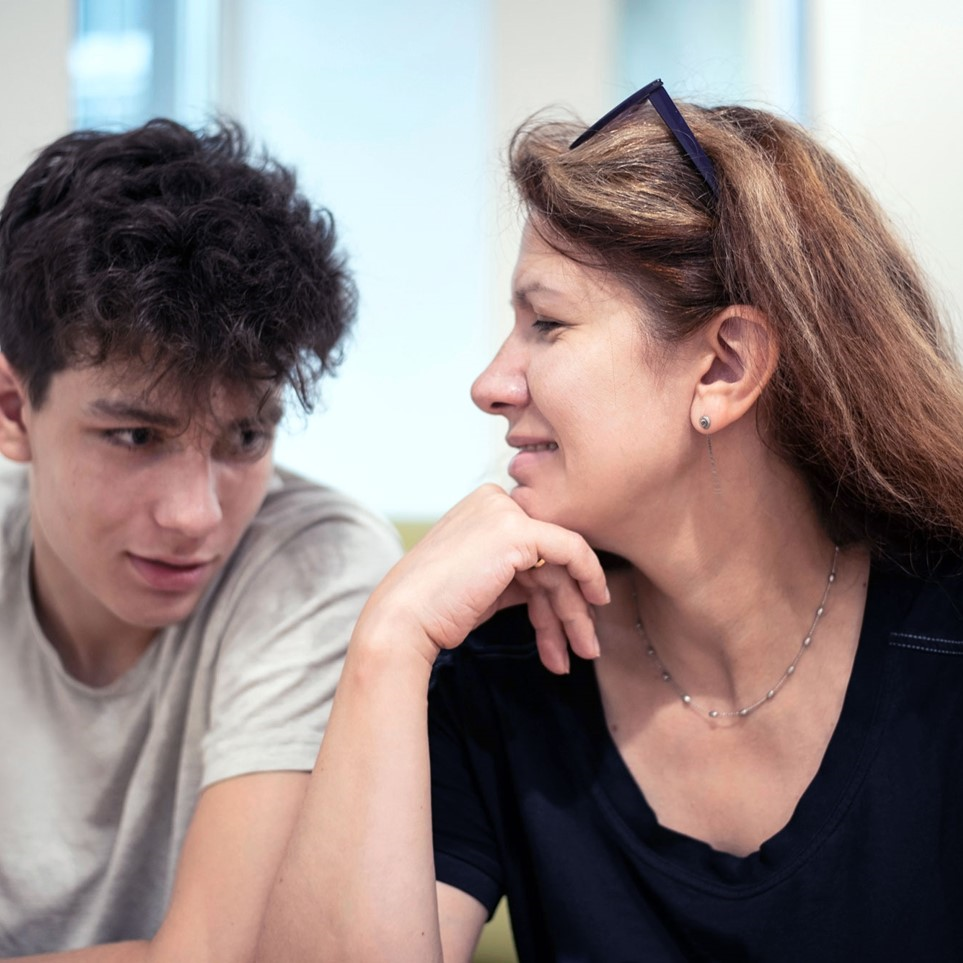 Stöd från vuxna
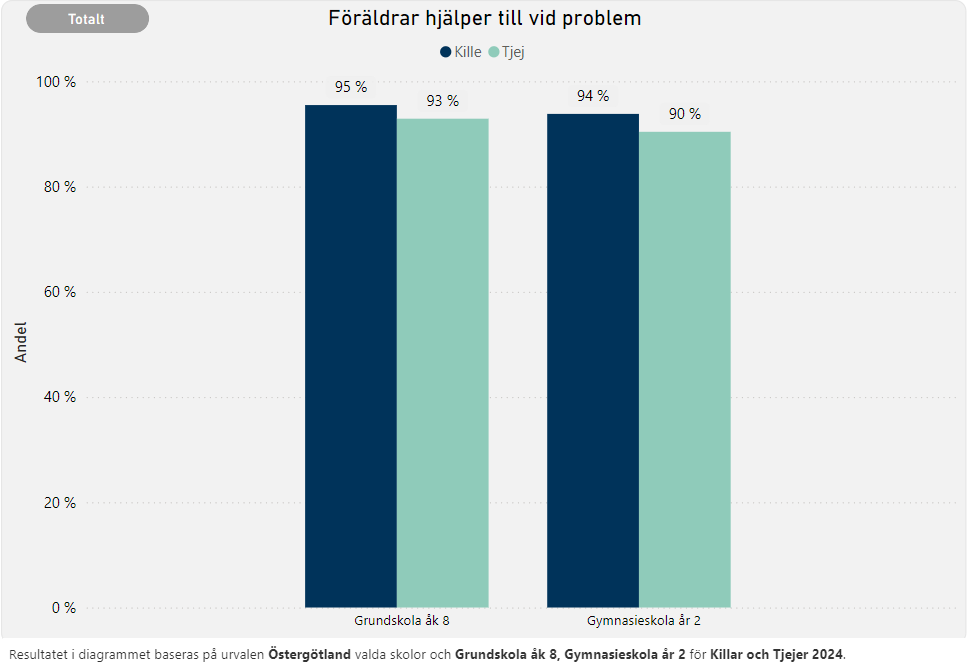 3
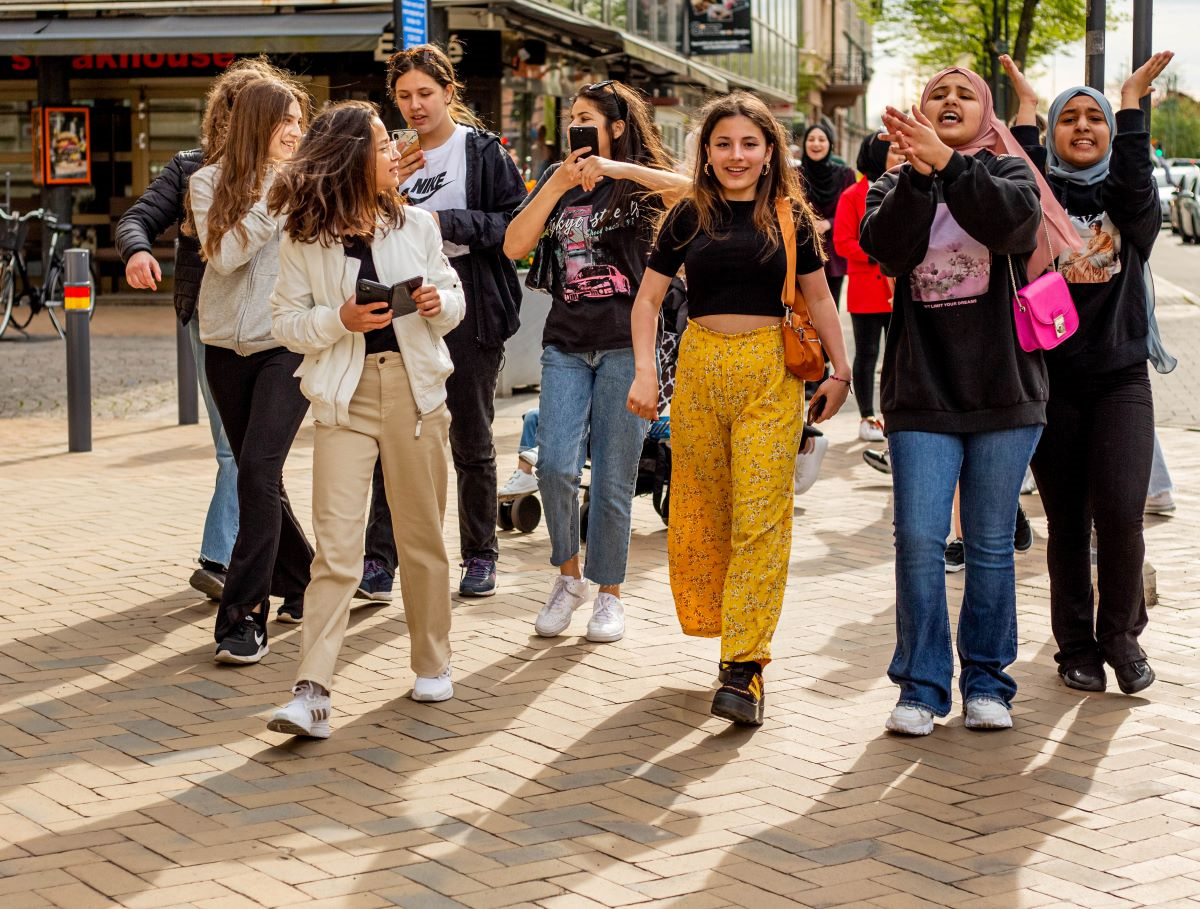 Vänskap
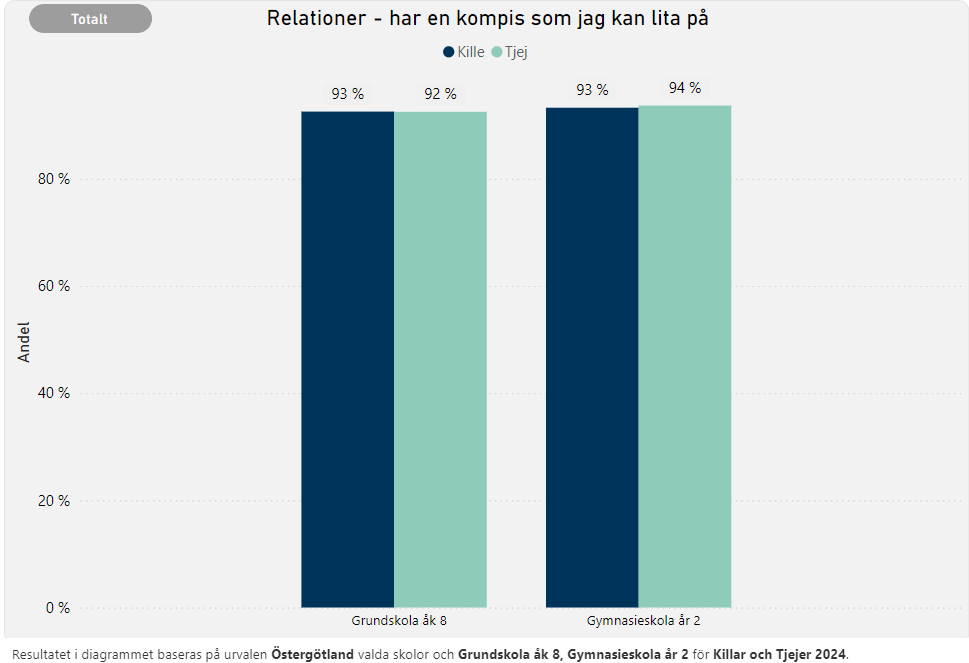 4
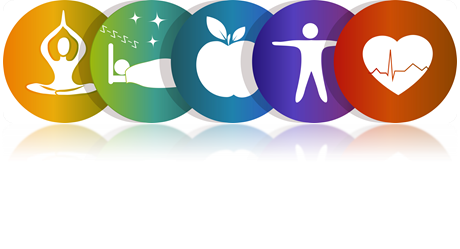 Självskattad hälsa
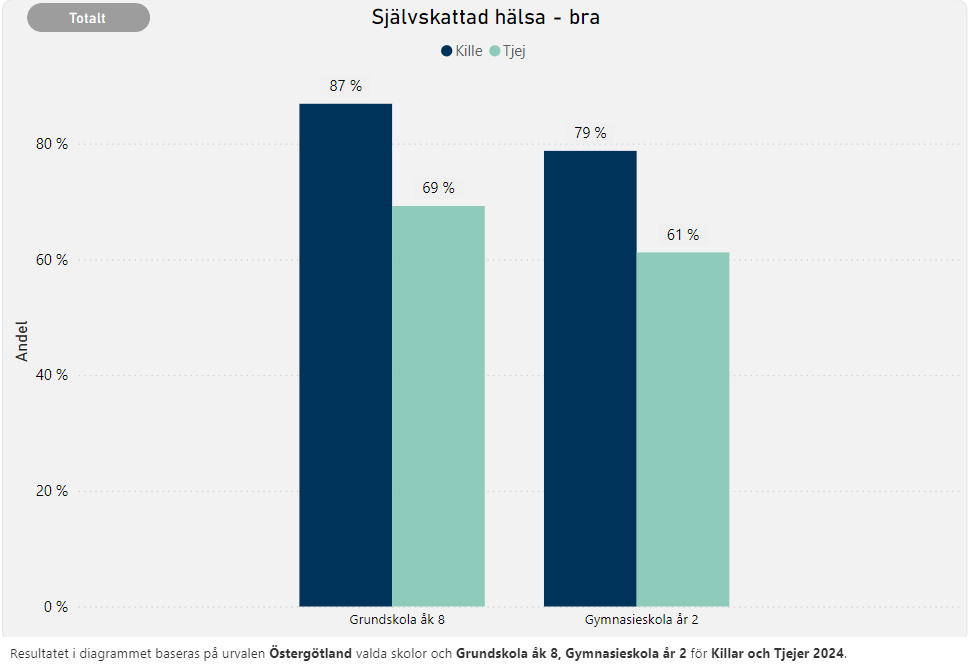 5
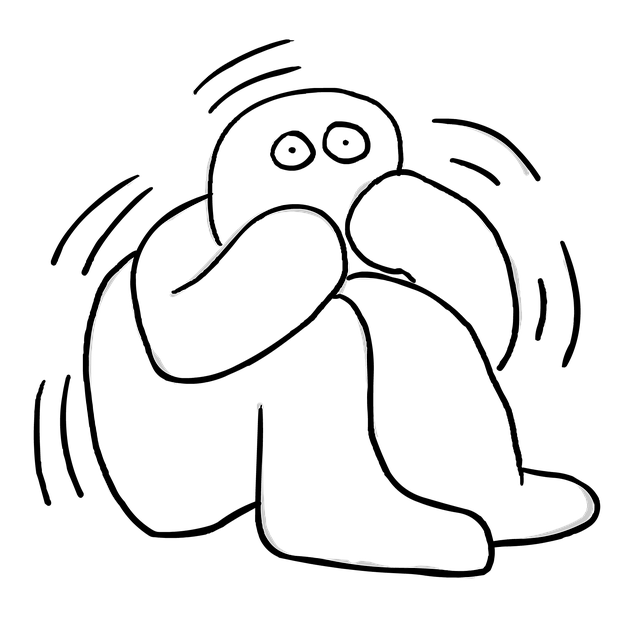 Oro/ångest
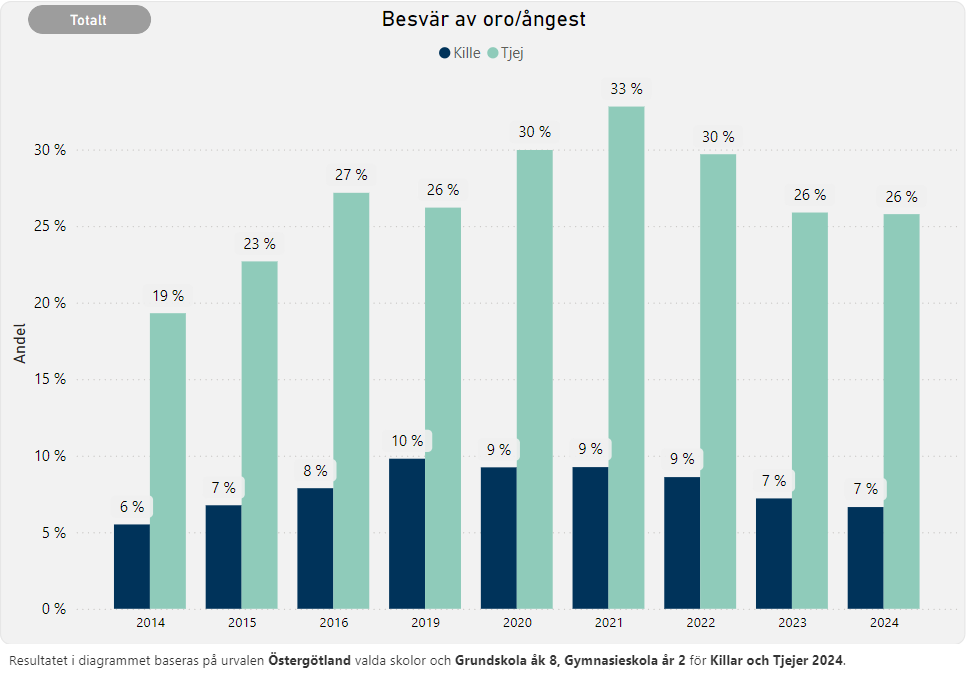 6
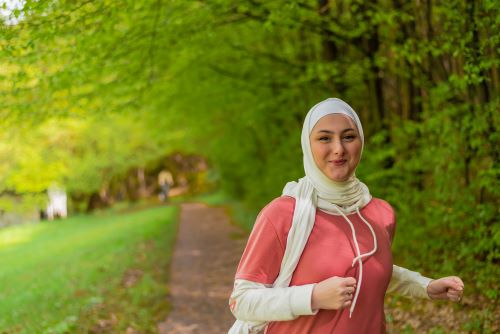 Att duga som man är
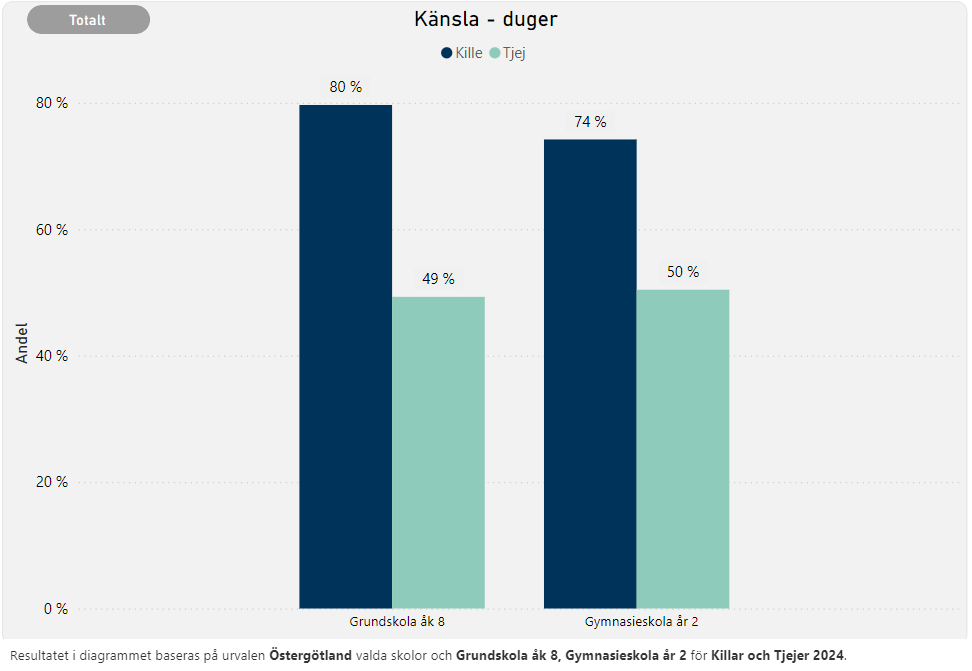 7
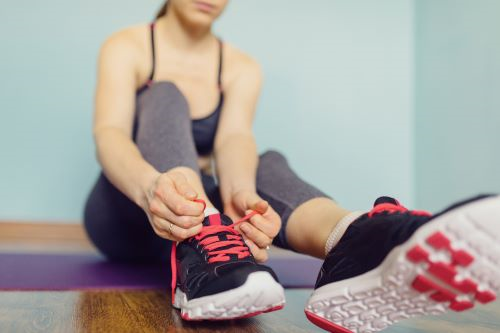 Fysisk aktivitet
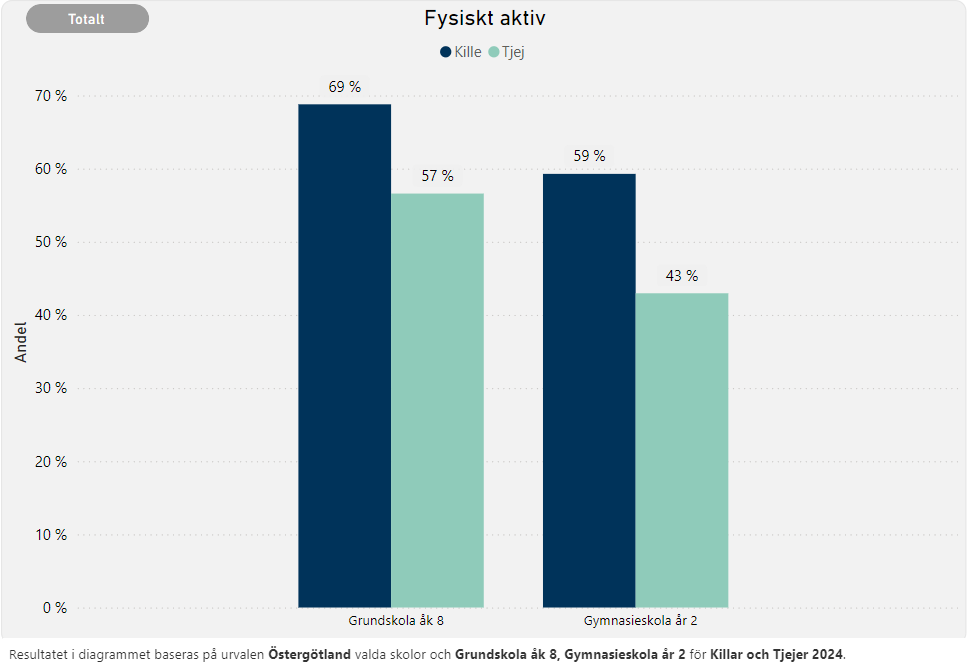 Ungdomar rekommenderas att vara fysiskt aktiva minst en timme i genomsnitt varje dag, och det är denna andel som redovisas här.

Som fysisk aktivitet har ungdomarna fått räkna med både vardagsmotion och träning som till exempel: fotboll, simning, ridning, dans, styrketräning eller när man cyklar/går till skolan i raskt tempo.
8
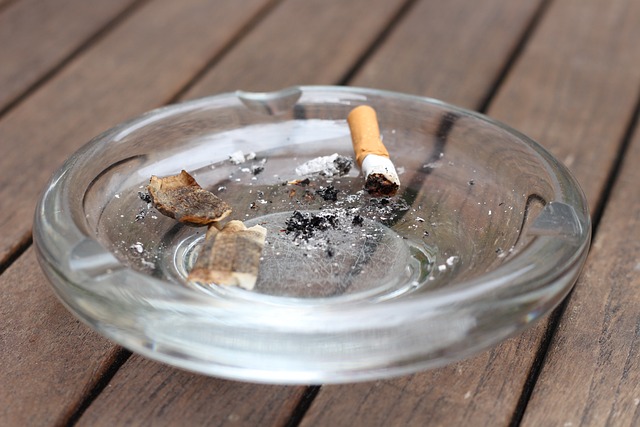 Bruk av tobak
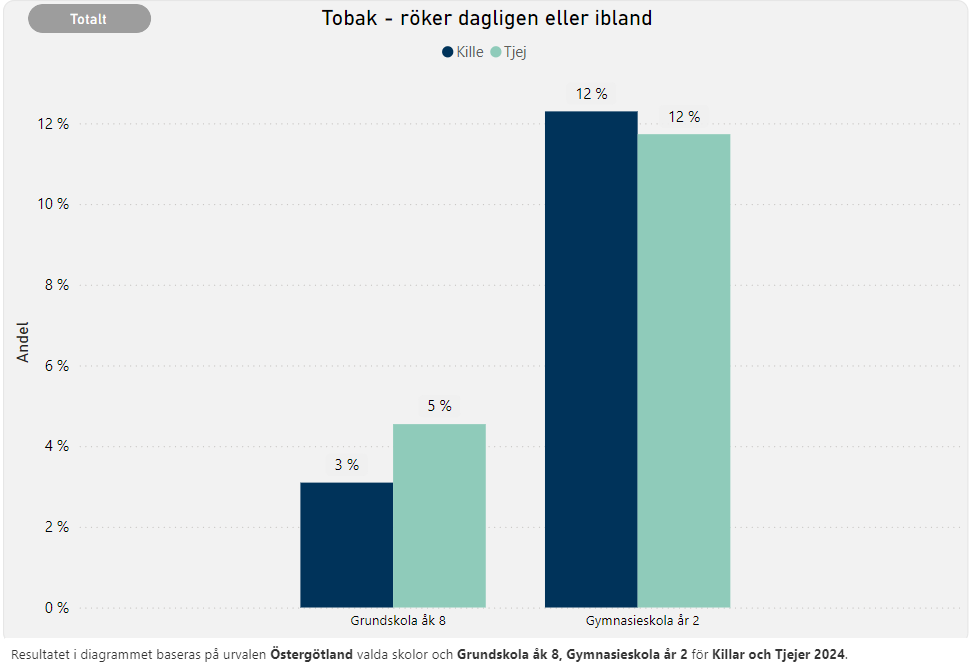 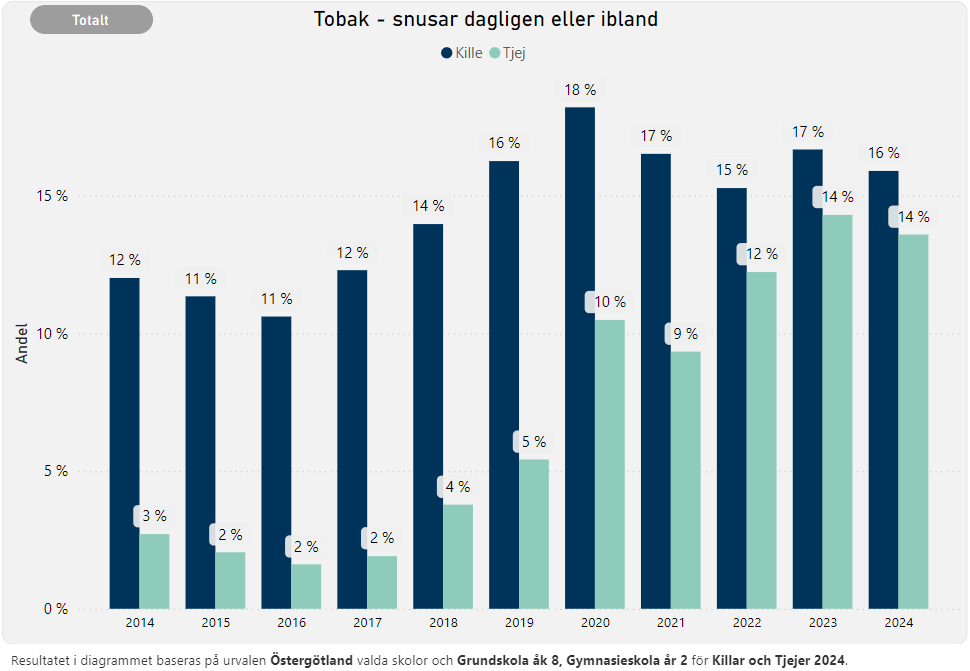 9
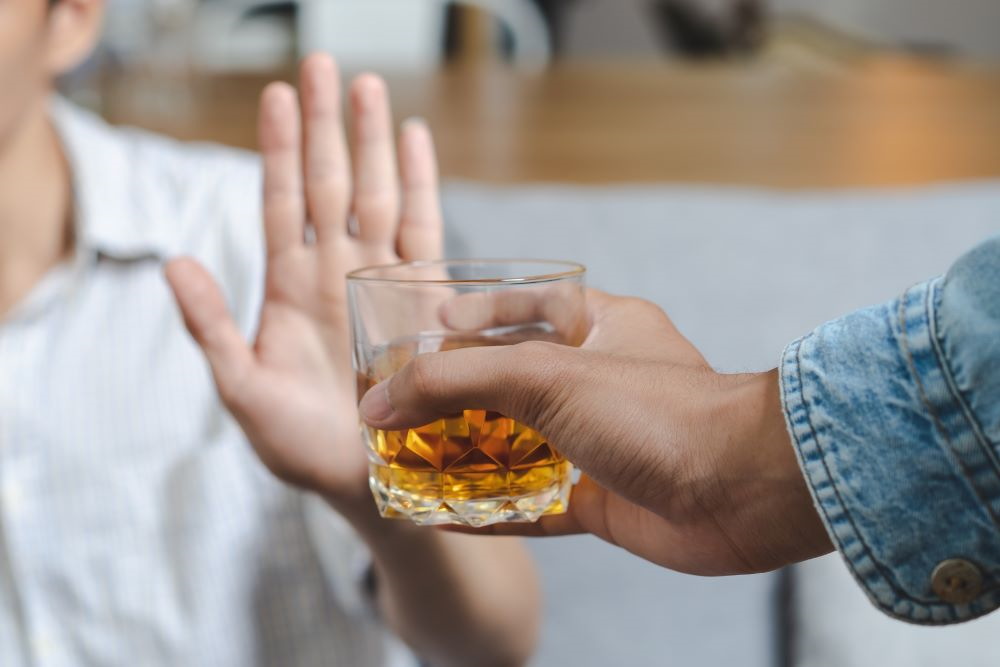 Bruk av alkohol
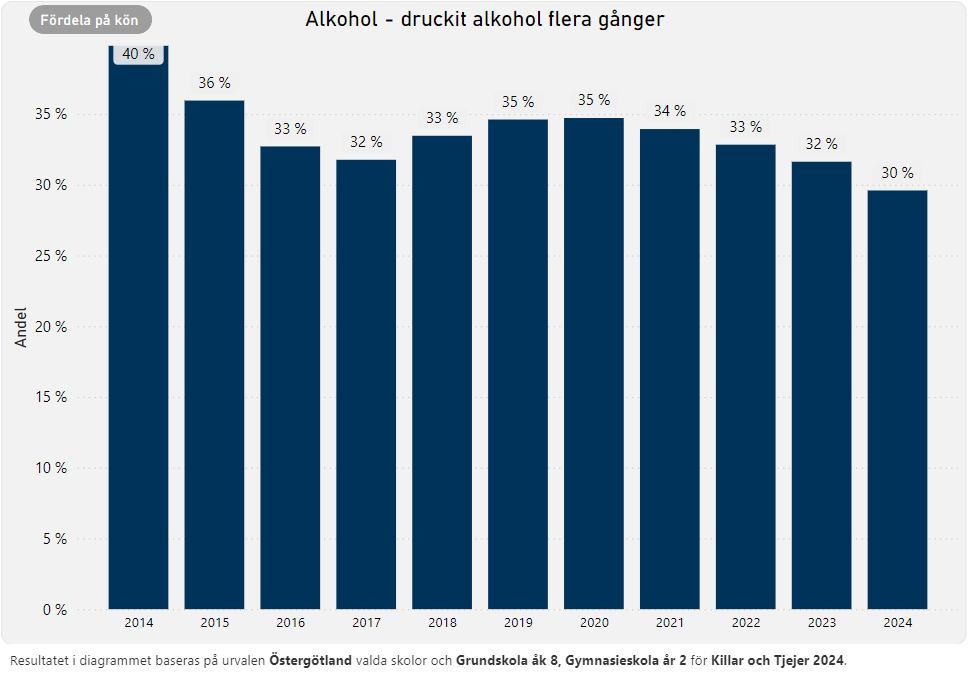 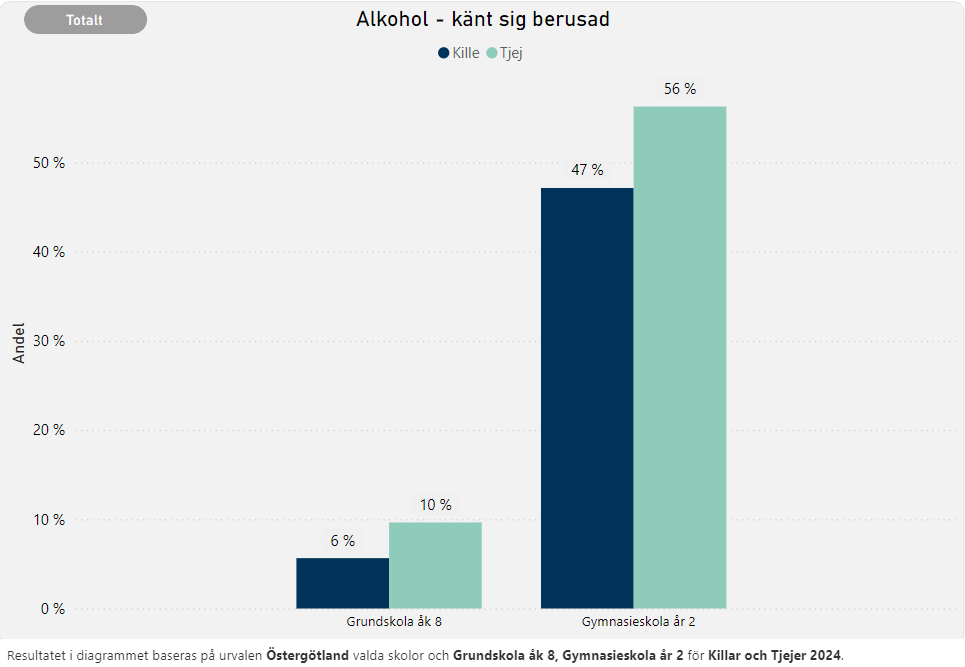 10
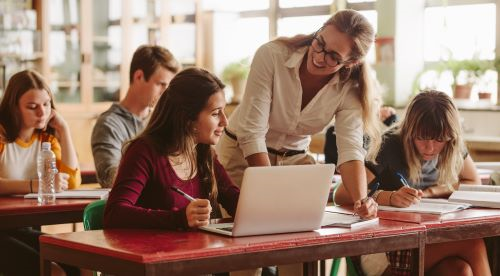 Arbetsro
Exempel på skillnader i arbetsro mellan gymnasieskolor i Norrköping
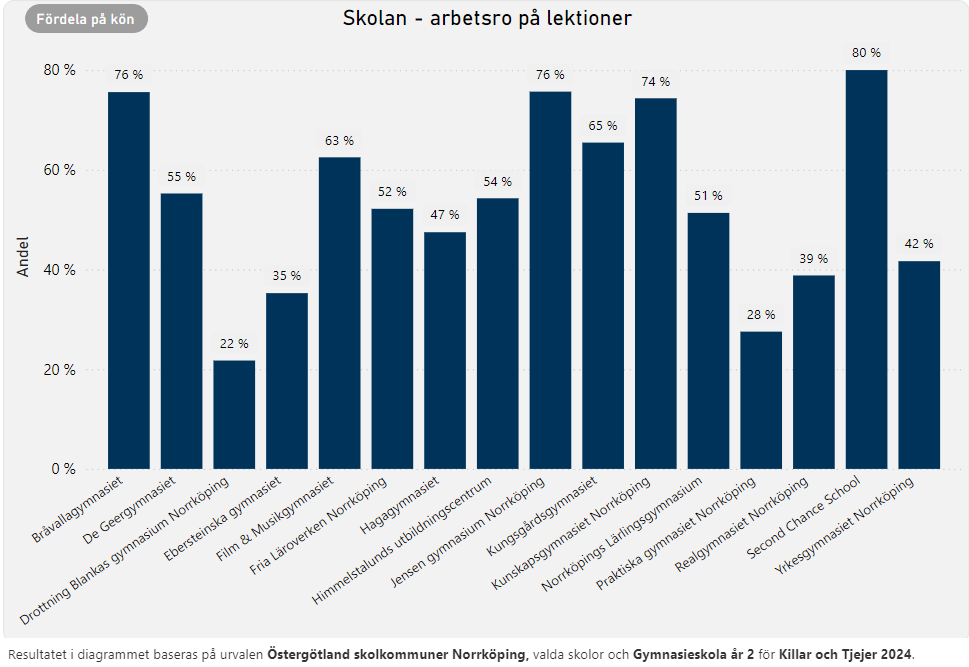 11
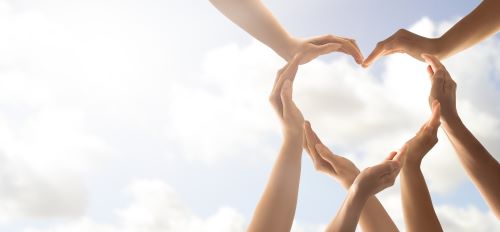 Bra stämning på skolan
Exempel på skillnader i stämning mellan grundskolor i Linköping
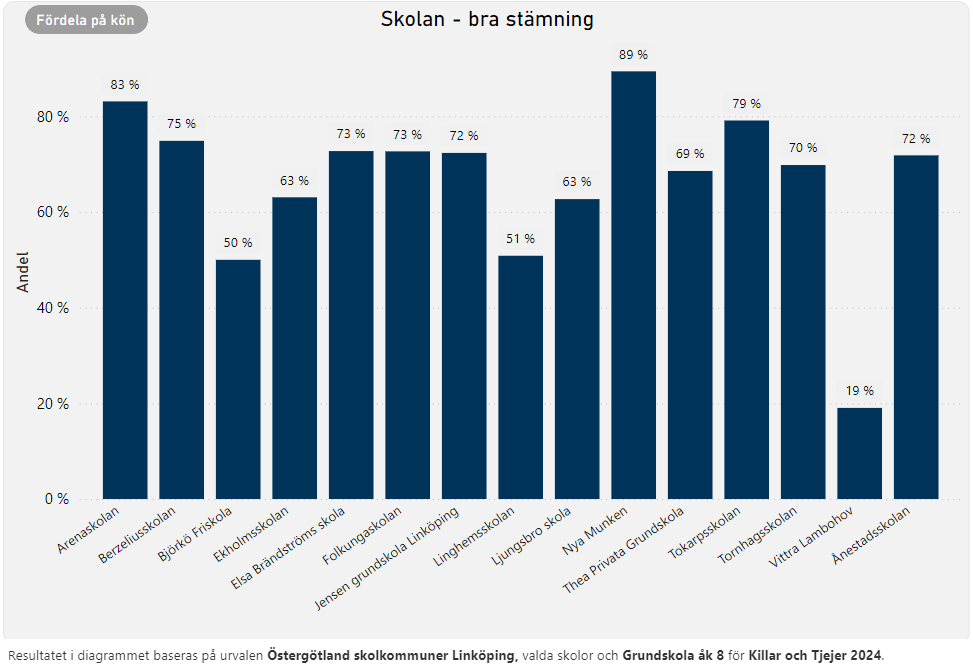 12
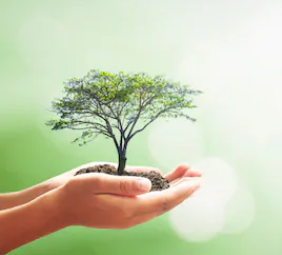 Stöd och hjälp att utvecklas
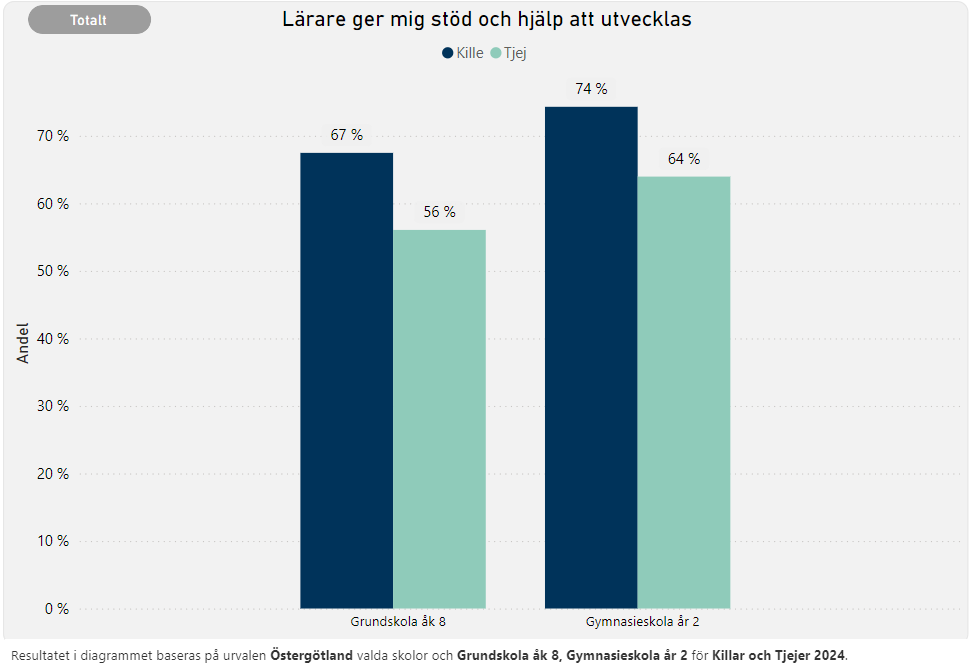 13
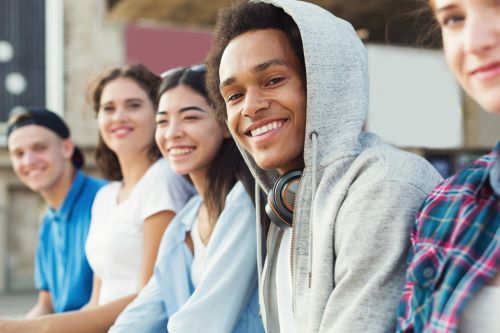 Trygghet
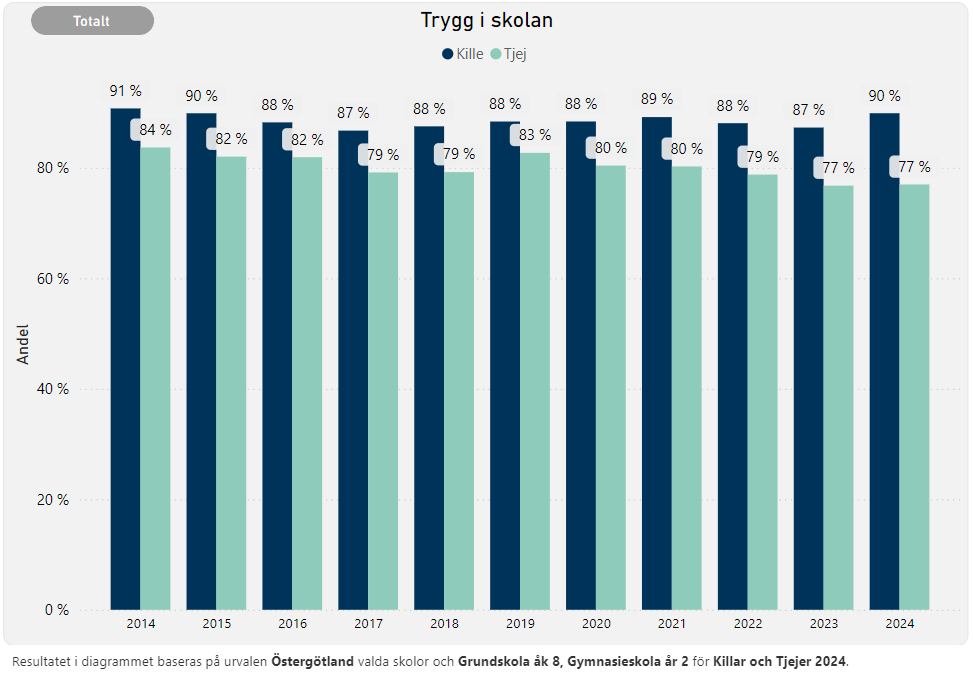 14
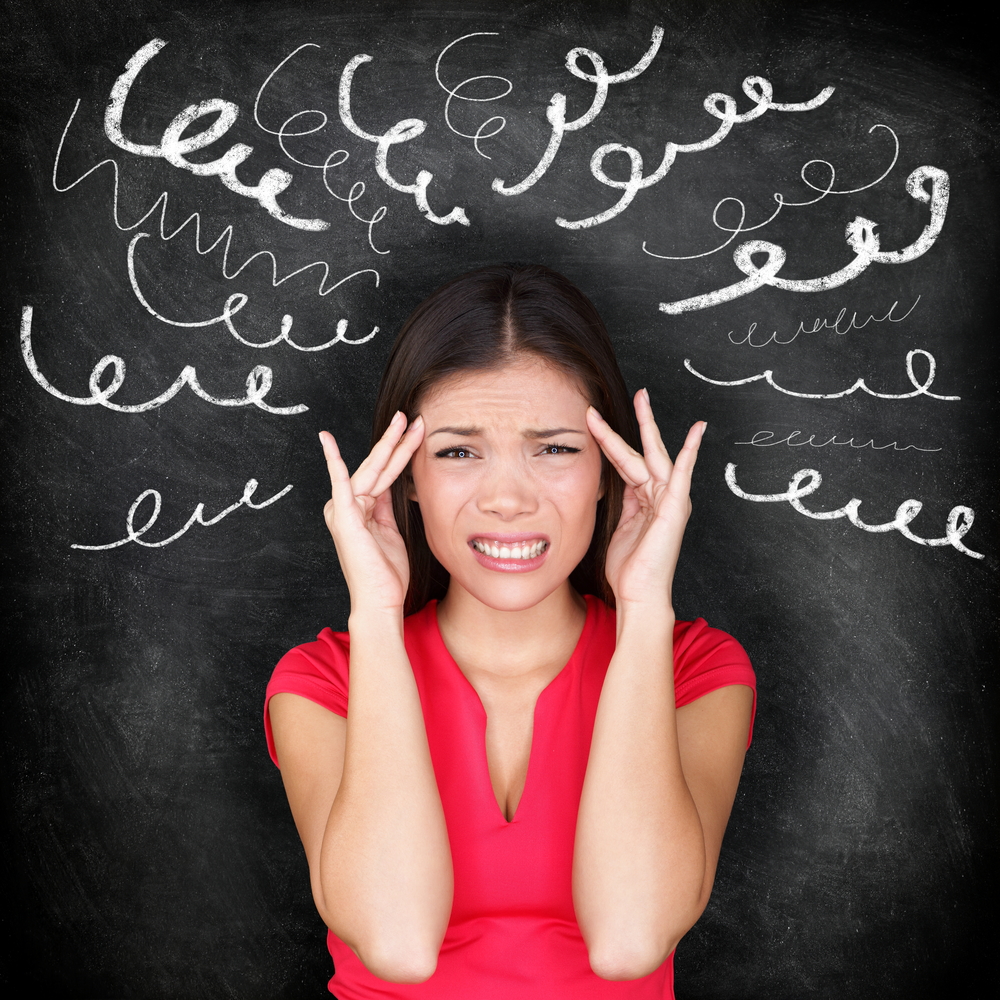 Stress
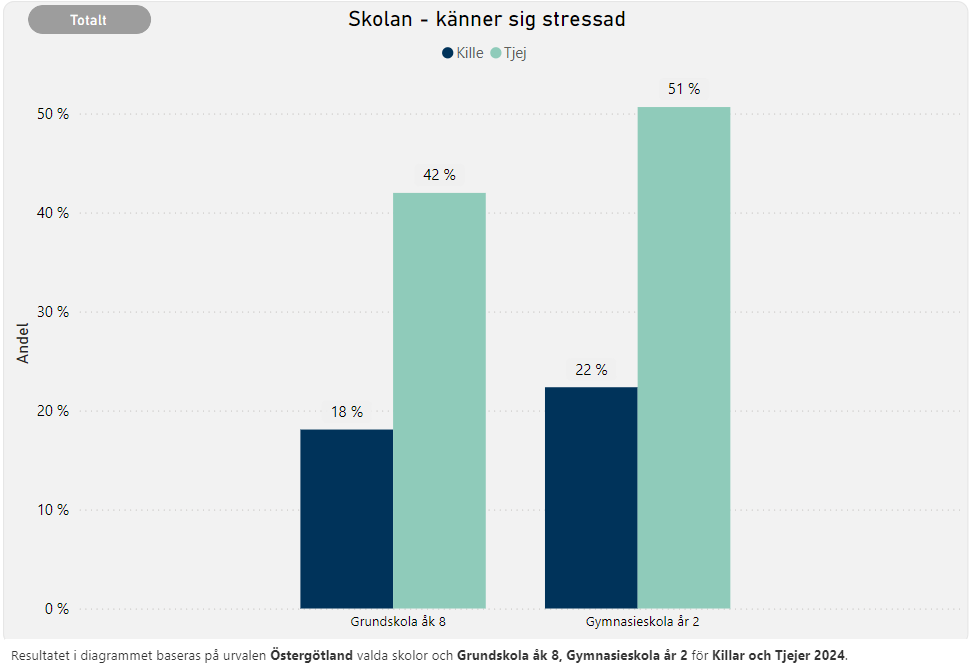 15
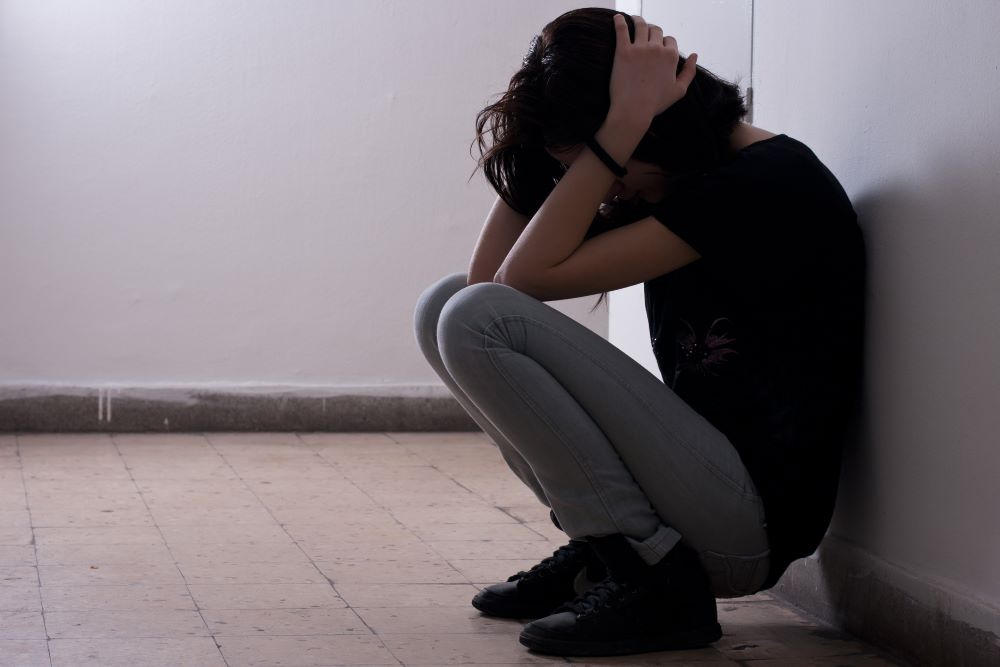 Mobbning
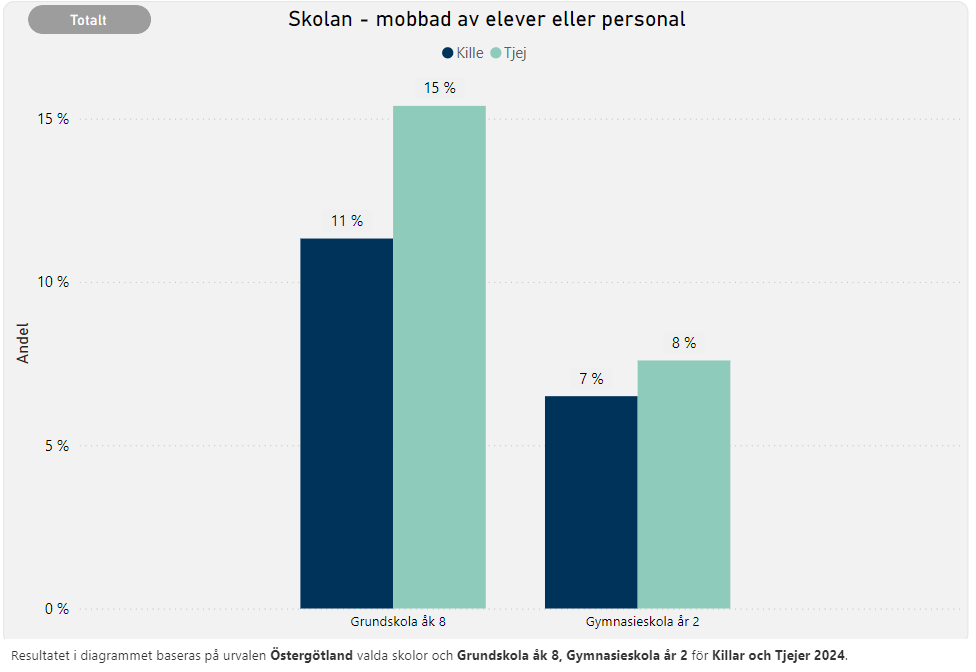 16
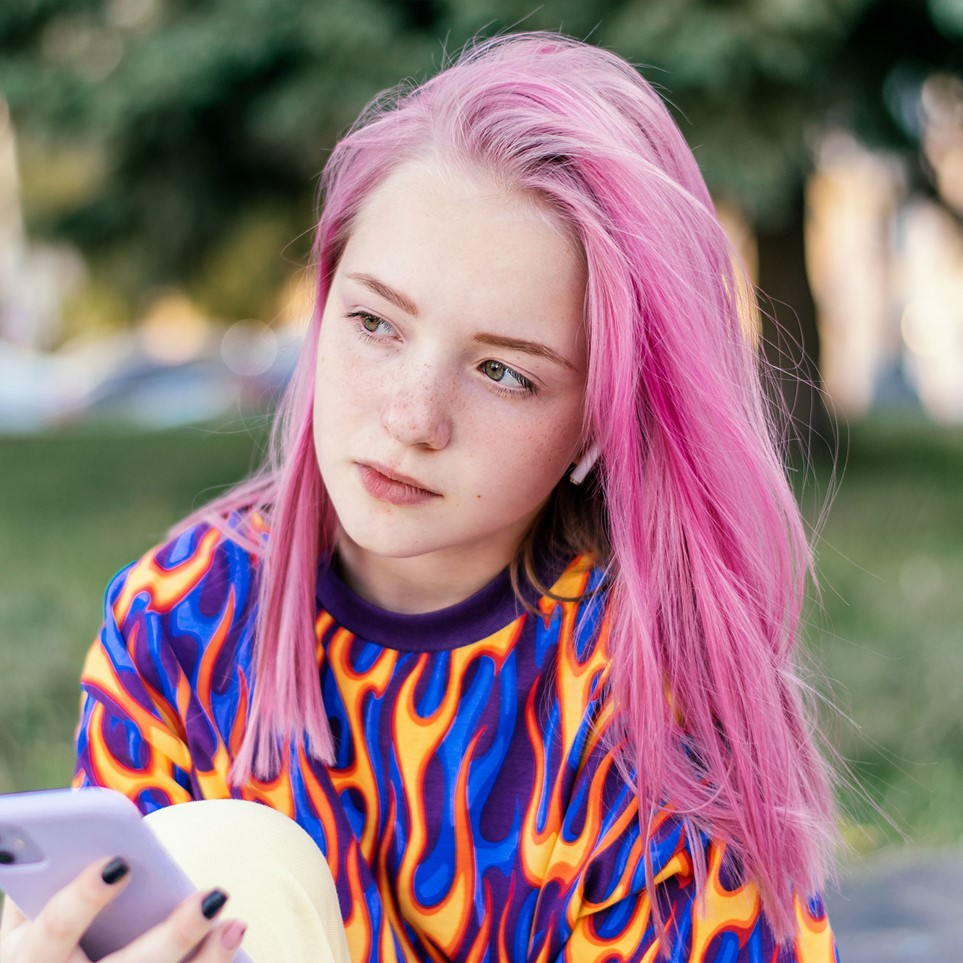 Möjlighet att påverka i skolan
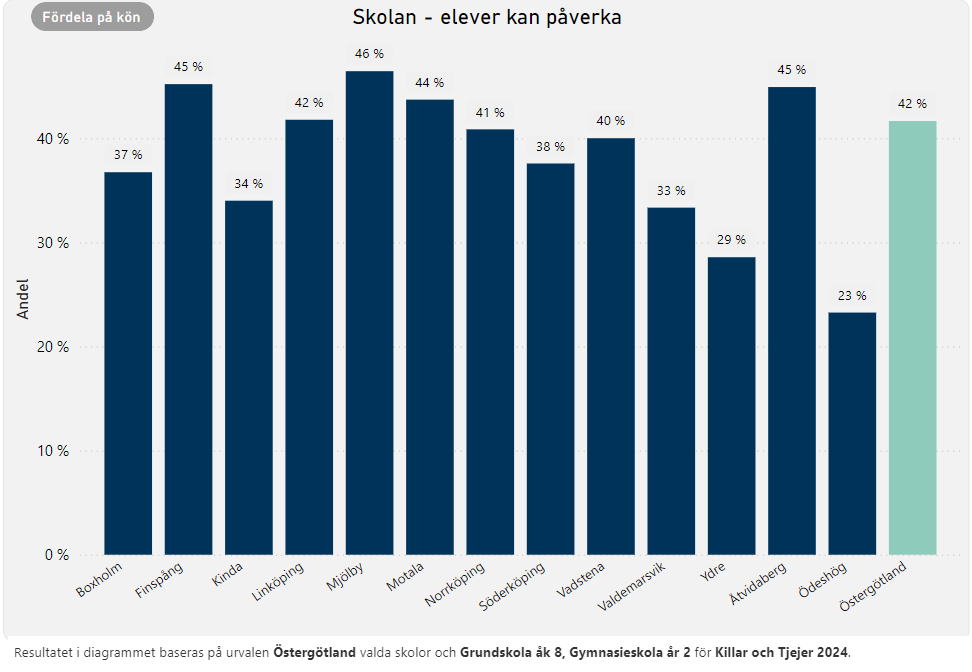 17
Samhälls- och omvärldsintresse
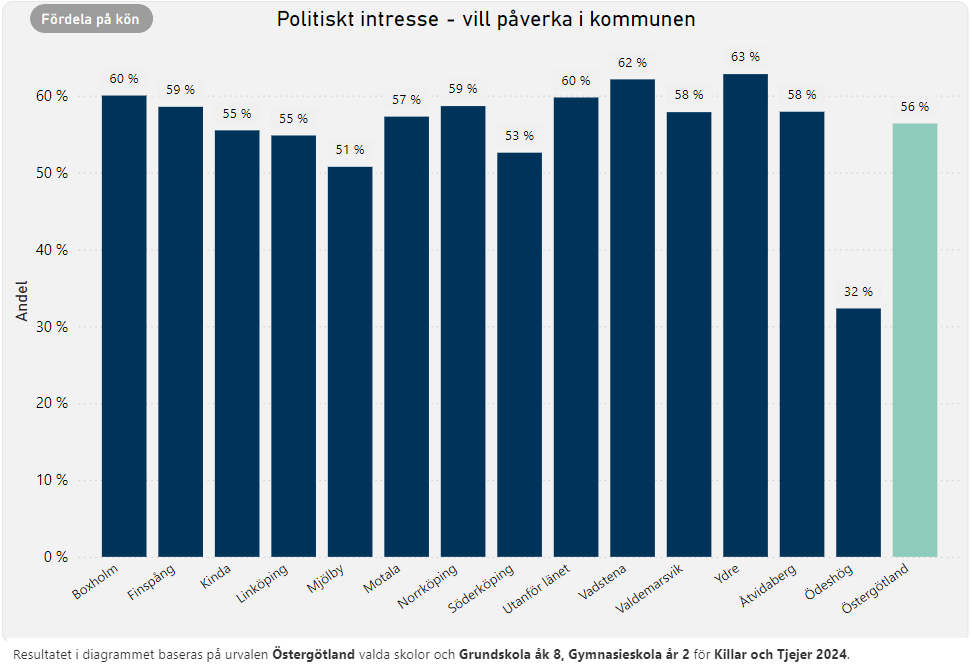 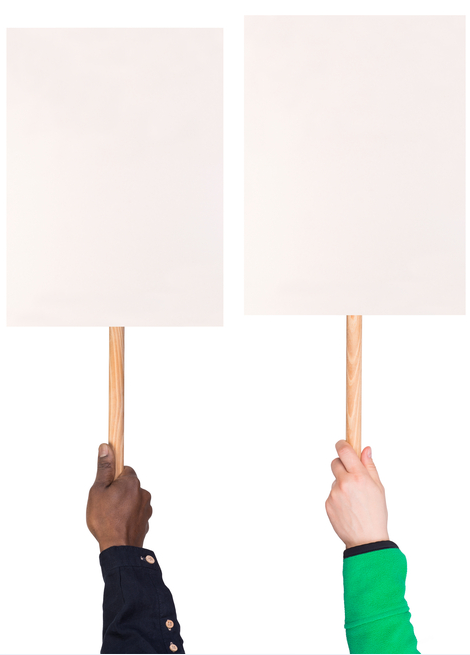 Ungdomar ser Sverige som ett ”litet” land i en global värld och tycker att det händer mer allvarliga och betydelsefulla saker utomlands som intresserar dem.
Ungdomar ser Sverige som ett ”litet” land i en global värld och tycker att det händer mer allvarliga och betydelsefulla saker utomlands som intresserar dem.
18
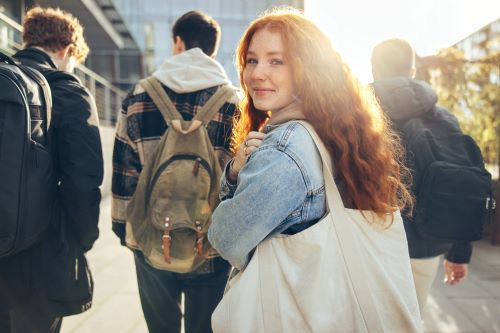 Självförtroende
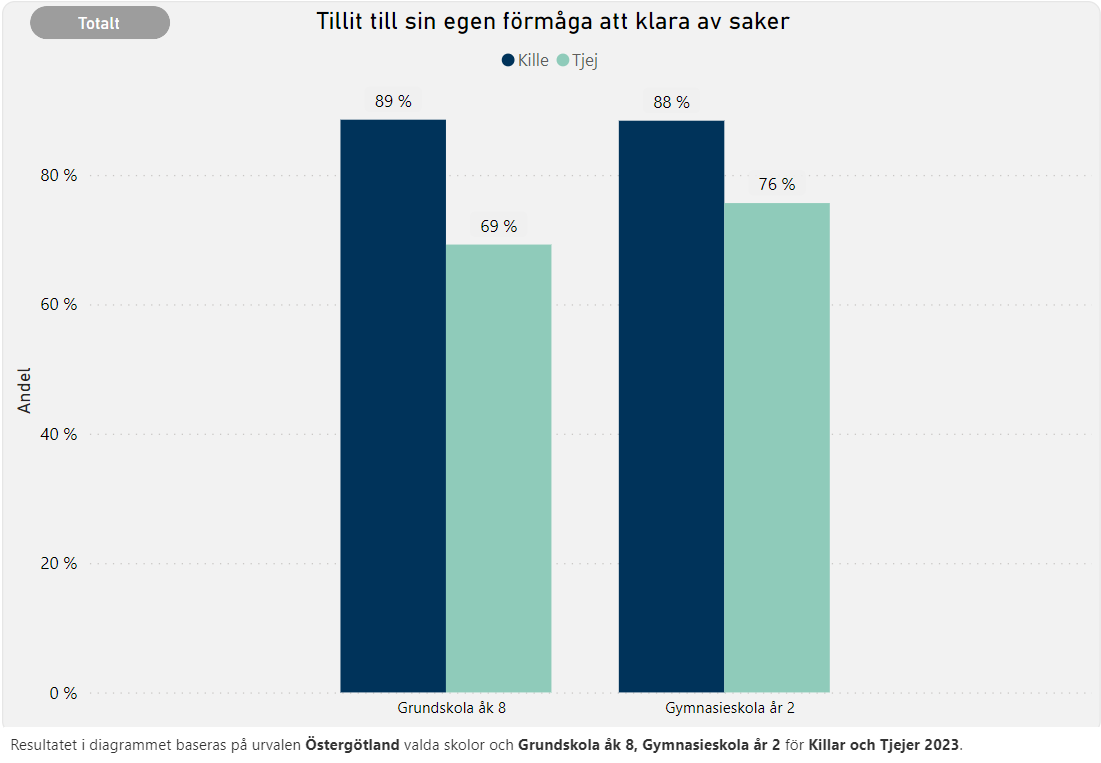 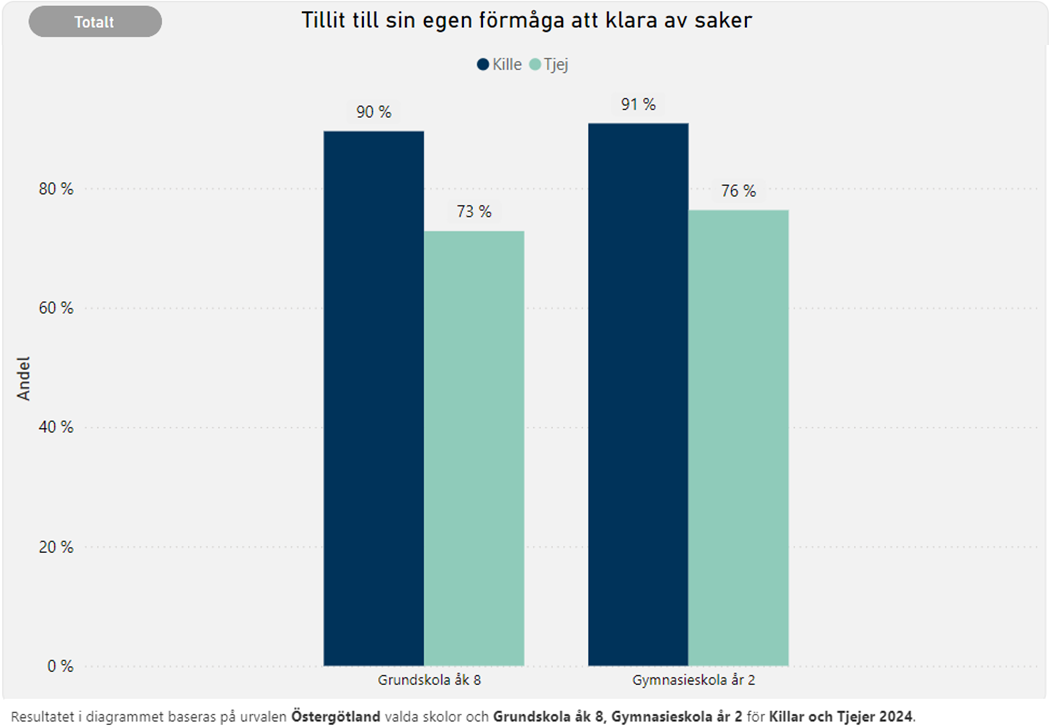 19
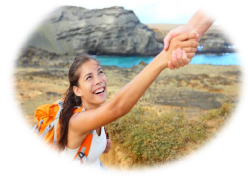 Tillit till andra människor
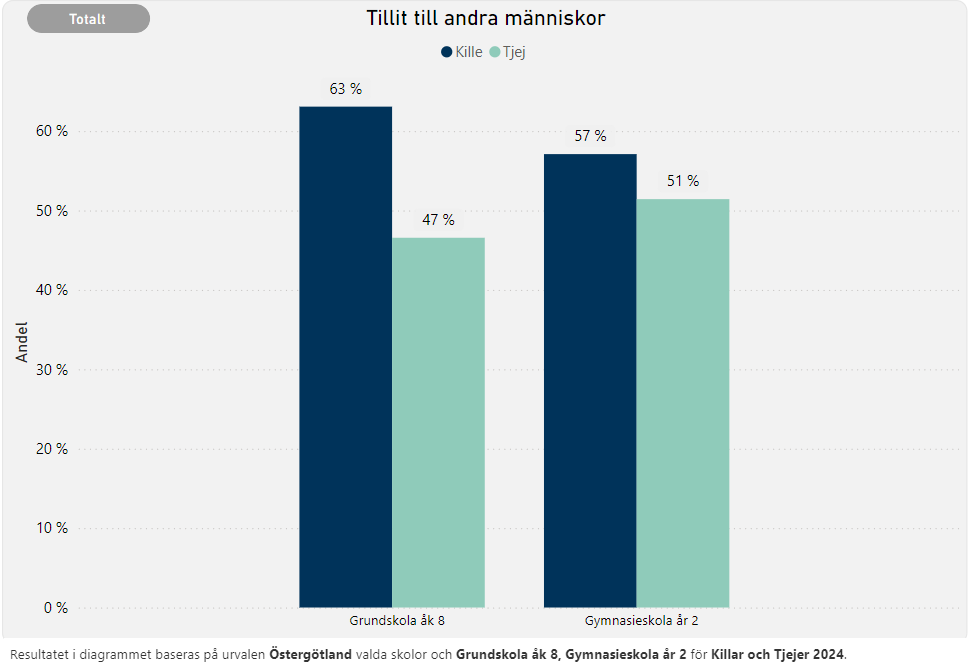 20
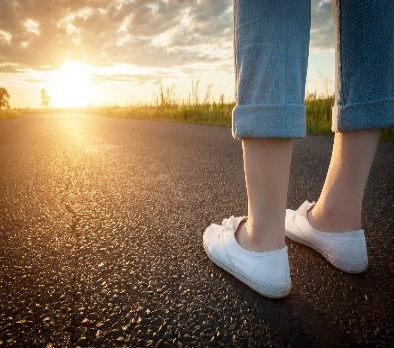 Framtidstro
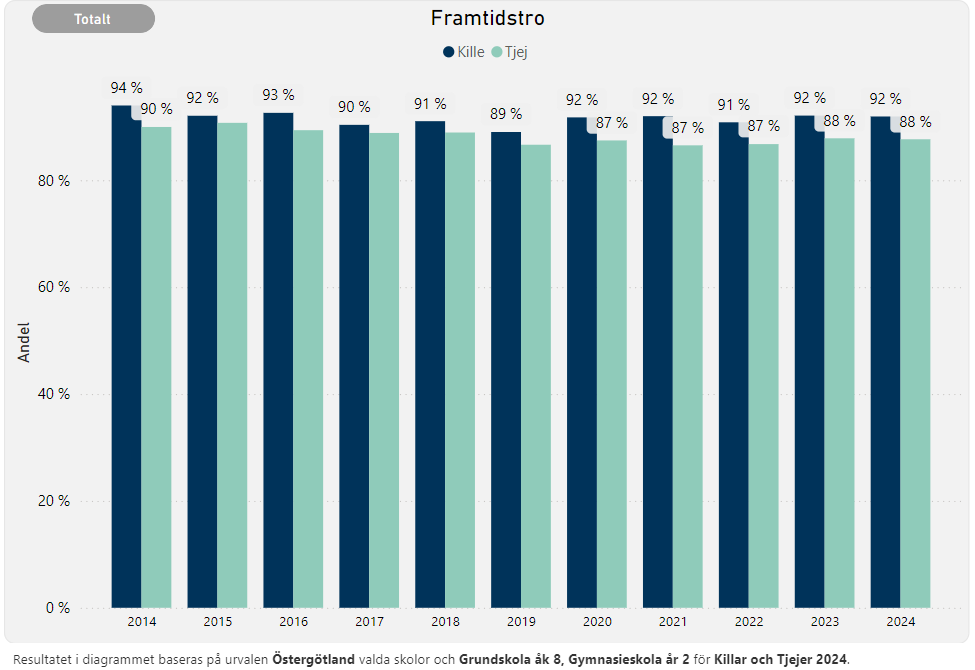 21